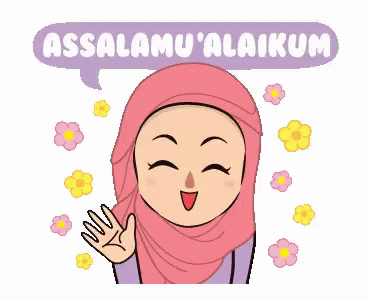 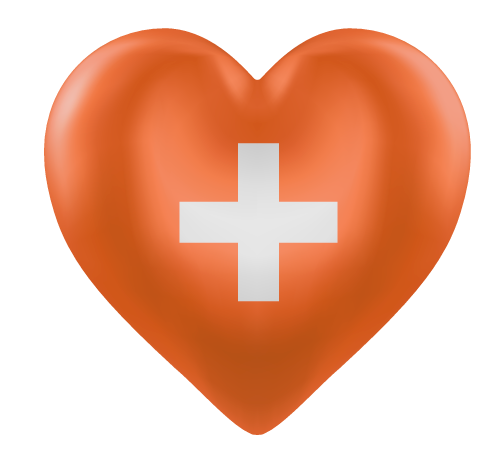 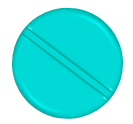 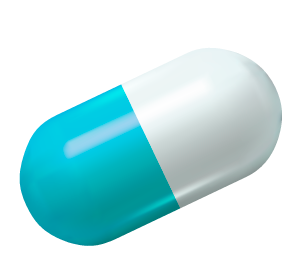 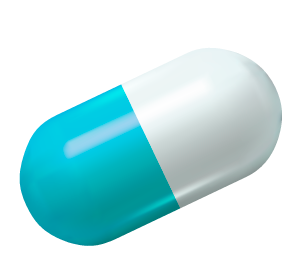 INFEKSI MENULAR SEKSUAL
Kelompok II

Rata Rusmiati
Adriana Mangki’
Hasrianti
Hasmi Limbu
Yanti Yusuf PB
Jumrah
Agnes Rajo
Lusy Anjayani
Mata Kuliah: Masalah dan Gangguan Sistem Reproduksi
Dosen Pengajar : Syahriani,S.ST.,M.Kes
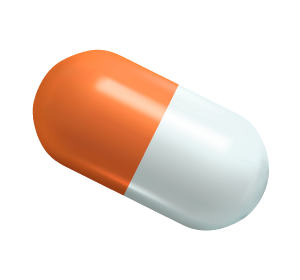 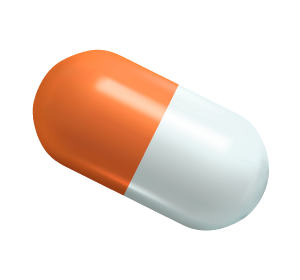 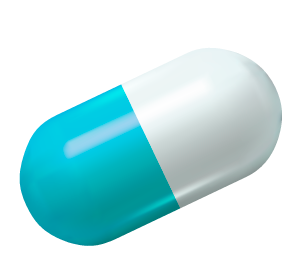 A.Pengertian Infeksi Menular Seksual
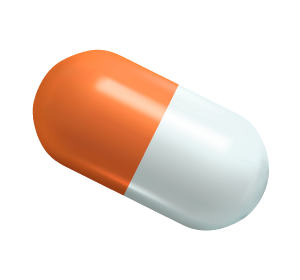 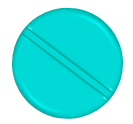 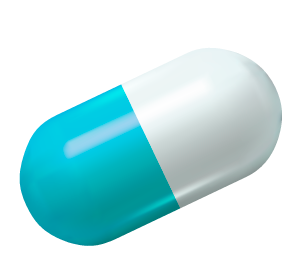 Infeksi menular Seksual ( IMS ) adalah berbagai infeksi yang dapat menular dari satu orang ke orang yang lain melalui kontak seksual. Semua teknik hubungan seksual baik lewat vagina, dubur, atau mulut baik berlawanan jenis kelamin maupun dengan sesama jenis kelamin bisa menjadi sarana penularan penyakit kelamin. Sehingga kelainan ditimbulkan tidak hanya terbatas pada daerah genital saja, tetapi dapat juga di daerah ekstra genital. Kelompok umur yang memiliki risiko paling tinggi untuk tertular IMS adalah kelompok remaja sampai dewasa muda sekitar usia (15-24 tahun).
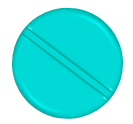 B.Faktor-Faktor Yang Mempengaruhi Penyakit IMS
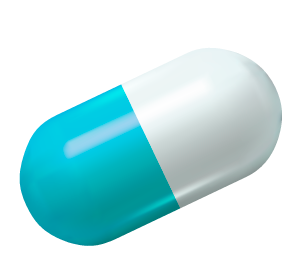 Pennyebab penyakit ( agent) penyakit Menular seksual sangat bervariasi dapat berupah virus,varasit,bakteri,protosoa.
beberapa faktor yang terdapat pada host/orang : Umur,
       Jenis kelamin,
        Pilihan dalam hubungan seksual
02
01
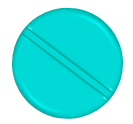 03
Faktor lingkungan
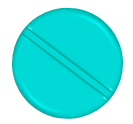 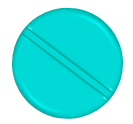 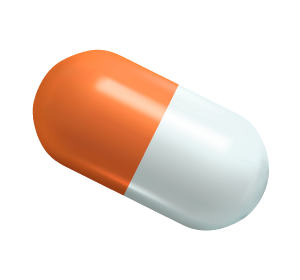 Kelompok Beresiko IMS
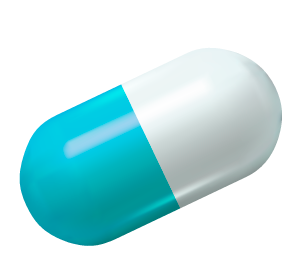 Perilaku beresiko timggi dalam IMS adalah perilkau yang menyebabkan seorang mempunyai resiko tinggi besar terserang penyakit.
Yang tergolong resiko tinggi adalah
Wanita penjajah seks (WPS) adalah wanita secara terbuka sebagai penjajah seks komersial
Pria potensial resti, ditentukan dengan pendekatan jenis pekerjaan yaitu sopir truk (mereka yang bekerja sebagai sopir truk antar kota),tukang ojek,pelaut (mereka yang bekerja sebagai anak buah kapal barang/kapal)
Waria
Lelaki suka seks dengan Lelaki (LSL)
Penggunaan Napza Suntik 
Remaja Sekolah
Narapidana
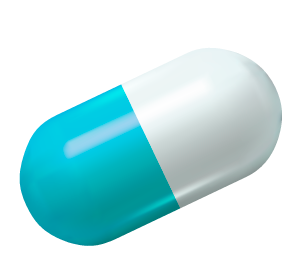 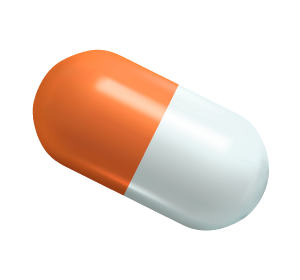 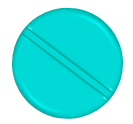 D. Tanda dan Gejala IMS
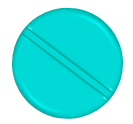 Perempuan
Luka dengan atau tanpa rasa sakit di sekitar alat kelamin, anus, mulut atau bagian tubuh ang lain, tonjolan kecil – kecil, diikuti luka yang sangat sakit disekitar alat kelamin
Cairan tidak normal yaitu cairan dari vagina bisa gatal, kekuningan, kehijauan, berbau atau berlendir.
Sakit pada saat buang air kecil 
Tonjolan seperti jengger ayam yang tumbuh disekitar alat kelamin 
Sakit pada bagian bawah perut 
Kemerahan yaitu pada sekitar alat kelamin
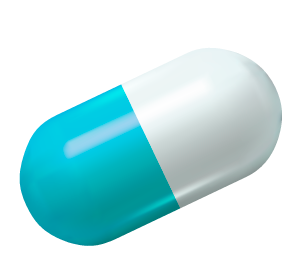 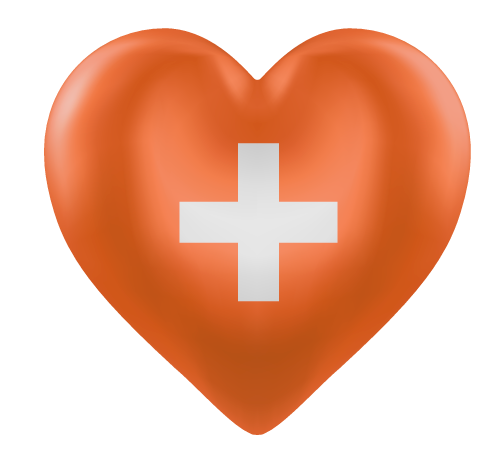 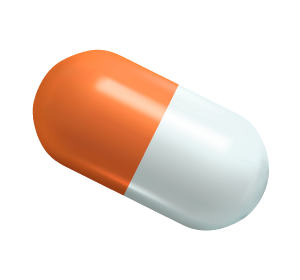 Laki-Laki
Luka dengan atau tanpa rasa sakit di sekitar alat kelamin, anus,mulut atau bagian tubuh yang lain, tonjolan kecil – kecil , diikuti luka yang sangat sakit di sekitar alat kelamin
Cairan tidak normal yaitu cairan bening atau bewarna berasal dari pembukaan kepala penis atau anus. 
Sakit pada saat buang air kecil yaitu rasa terbakar atau rasa sakit selama atau setelah urination. 
Kemerahan pada sekitar alat kelamin, kemerahan dan sakit di kantong zakar
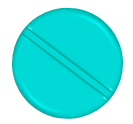 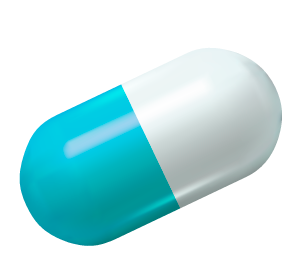 E.Macam – macam penyakit menular seksual
Berdasarkan penyebabnya, Infeksi menular seksual di bedakan menjadi empat kelompok yaitu

IMS yang disebabkan bakteri, yaitu: Gonore, infeksi genital non spesifik, Sifilis, Ulkus Mole, Limfomagranuloma Venerum,Vaginosis bakterial 
IMS yang disebabkan virus, yaitu: Herpes genetalis, Kondiloma Akuminata, Infeksi HIV, dan AIDS, Hepatitis B, Moluskus Kontagiosum
IMS yang disebabkan jamur, yaitu: Kandidiosis genitalis 
IMS yang disebabkan protozoa dan ektoparasit, yaitu: Trikomoniasis, Pedikulosis Pubis, Skabies.
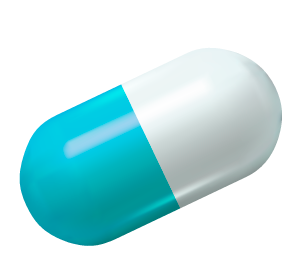 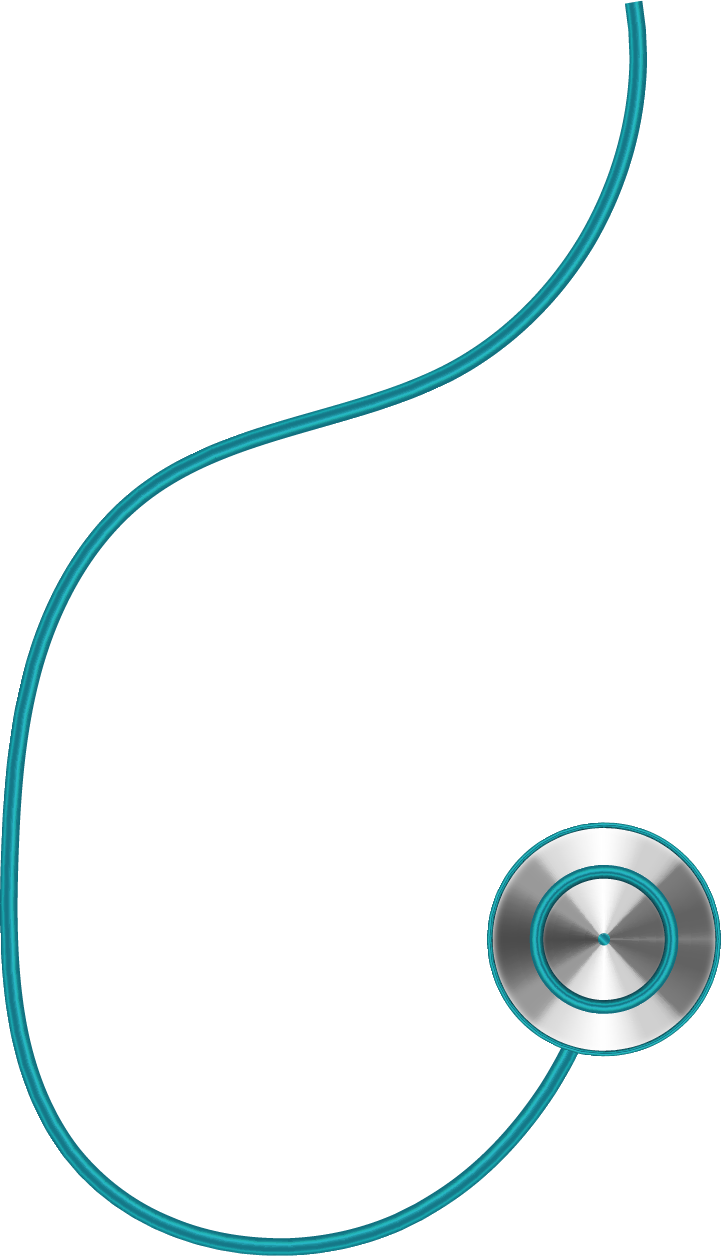 IMS mayor
Berdasarkan cara penularannya ,Infeksi Menular Seksual dibedakan menjadi dua yaitu :
IMS mayor ( penularannya dengan hubungan seksual)
IMS minor ( Penularannya tidak harus dengan hubungan seksual )
Sifilis
Gonore
Gonore adalah adalah infeksi menular seksual (IMS) yang dipicu bakteri akibat hubungan seksual. Bakteri yang menyebabkan penyakit kencing nanah atau gonore adalah Neisseria gonorrhoeae
Sifilis adalah infeksi menular seksual (IMS) yang disebabkan oleh bakteri dimulai sebagai luka yang tidak nyeri, biasanya pada alat kelamin, rektum atau mulut
Ulkus Mole  terjadi akibat infeksi menular seksual yang ditandai dengan munculnya benjolan di area infeksi, nyeri saat ditekan, dan pembengkakan kelenjar di selangkangan
Limfogranuloma Venerum adalah infeksi menular seksual yang mengenai sistem saluran pembuluh limfe dan kelenjar limfe, terutama pada daerah genital, inguinal, anus, dan rectum
Granuloma Inguinal merupakan penyakit yang timbul akibat proses granuloma pada daerah anogenital dan inguinal
Granuloma Inguinal
Limfogranuloma Venerum
Ulkus Mole
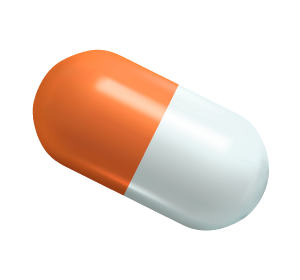 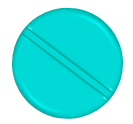 Herpes Genetalis adalah penyakit menular seksual pada pria dan wanita, yang ditandai dengan luka lepuh di area kelamin
Non Spesifik Uretritis adalah peradangan uretra yang penyebabnya dengan pemeriksaan sederhana tidak dapat di ketahui atau di pastikan
Tricomoniasis jenis penyakit menular seksual (PMS) yang dapat menimbulkan berbagai gejala. Contohnya rasa gatal atau perih, dan keluarnya cairan berbau tidak sedap dari bagian intim
Kandidiasis vaginalis adalah infeksi jamur yang disebabkan oleh jamur Candida albicans kadang-kadang dapat menular melalui hubungan intim
Vaginosis bacterial adalah penyakit yang cukup sering menyebabkan keputihan pada wanita usia produktif. Penyakit ini terjadi karena adanya infeksi pada vagina yang disebabkan oleh bakteri Gardnerella vaginalis
Kondiloma Akuminata ialah infeksi menular seksual yang disebabkan oleh human papiloma virus (HPV) dengan kelainan berupa fibroepitelioma pada kulit dan mukosa
IMS minor
Herpes Genetalis
Uretritis
Tricomoniasis
Kondiloma Akuminata
Kandidiasis vaginalis
Vaginosis bacterial
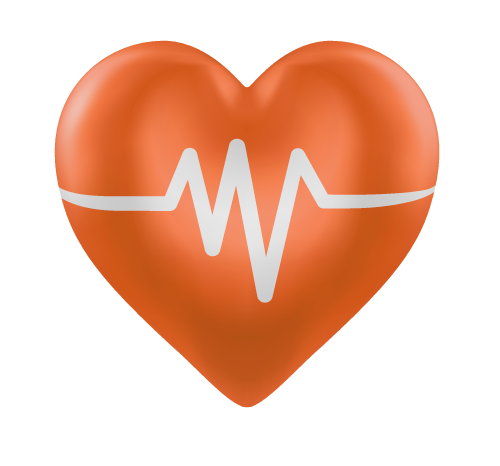 Skabies
Lanjutan
Moluskum Kontagiosum
Moluskum Kontagiosum merupakan neoplasma jinak pada jaringan kulitdan mukosa yang di debabkan oleh virus moluskum kontagiosum
Skabies adalah penyakit kulit yang disebebkan oleh infestasi dan sensitisasi Sarcoptes Scabies Var. hominis
hepatitis dapat menyebabkan peradangan pada hepar dengan gejala klinik berupa penyakit kuning yang akut di sertai malaise,mual,dan muntah, serta dapat pula disertai peningkatan suhu badan
Acquired Imunodeficiency Syndrome (AIDS)adalah kumpulangejala yang timbul akibat menurunnya kekebalan suhu tubuh yang di peroleh,di sebabkan oleh human imunodeficiency virus ( HIV )
hepatitis
HIV-AIDS
F.Pencegahan Penyakit Menular Seksual
Beberapacara efektif yang dapat mengurangi resiko tertular penyakit menular seksual antara lain : 
Abstinensia
Tidak berganti- ganti pasangan
Vaksin (Hepatitis Bdan HPV)
Menggunakan kondom
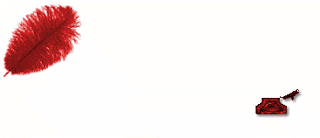